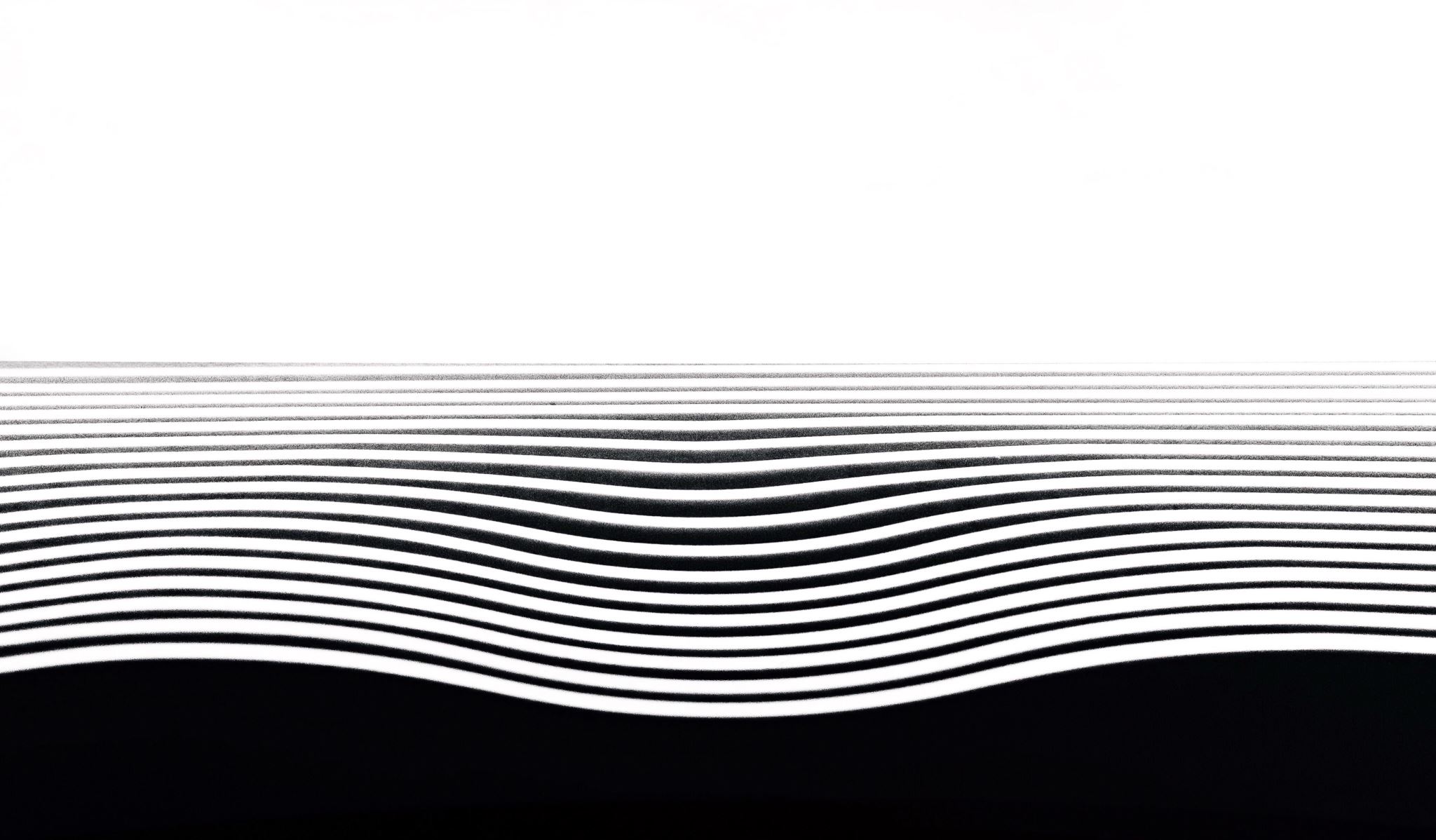 The early Christians
Catacombs and Martyrs
Catacombs were underground cemeteries in caves.
The early Christians gathered in the catacombs.
The Christians painted many Bible scenes in the catacomb. This is a picture of the history of the three friends in the fiery furnace.
The early Christians were persecuted. If they got caught, they had to die. Some Christians were thrown before the lions.
Some Christians were burned on the stake.
Reading tip: The First Christians by Alie Vogelaar
ISBN: 9781936215010 
Chapter 1: Jose Goes to the Catacombs Chapter 2: Anna Sees the Martyrs